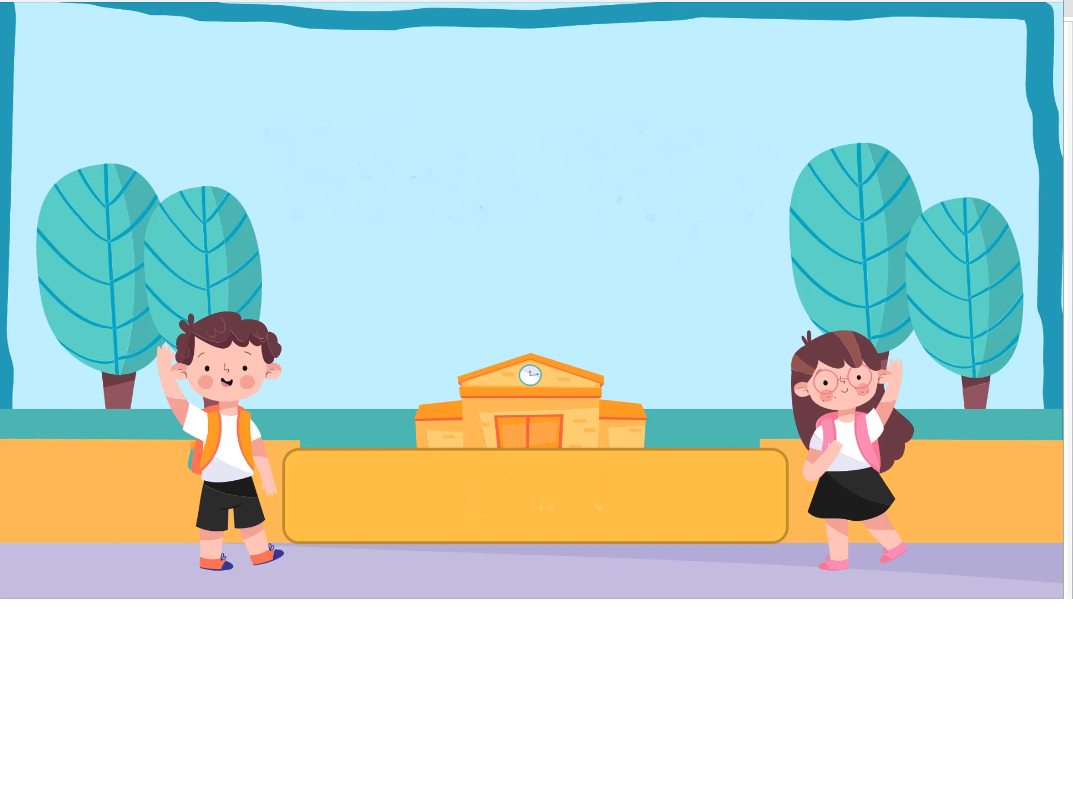 LUYỆN TỪ VÀ CÂU
LỚP 4
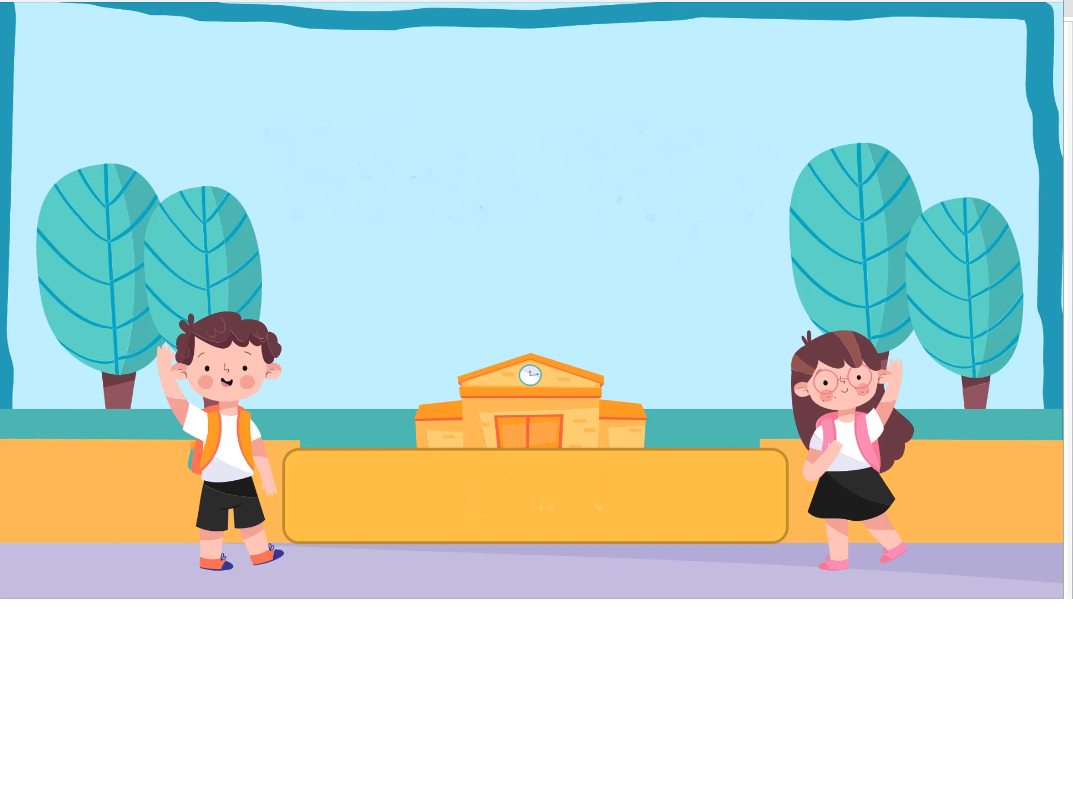 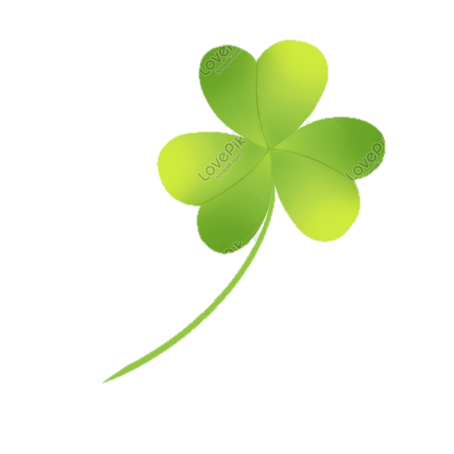 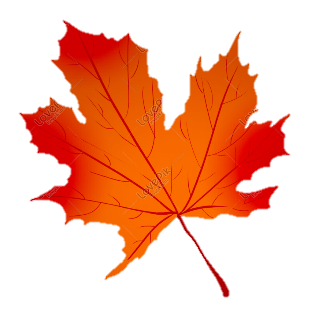 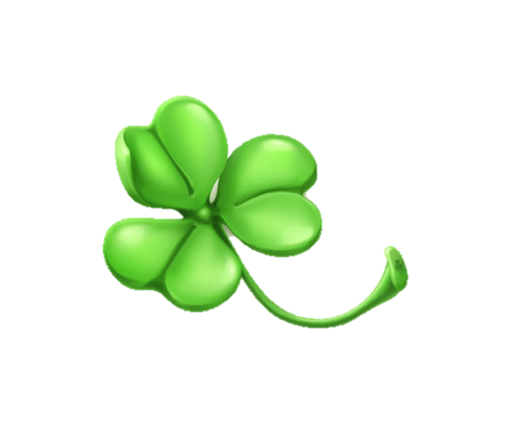 KHỞI ĐỘNG
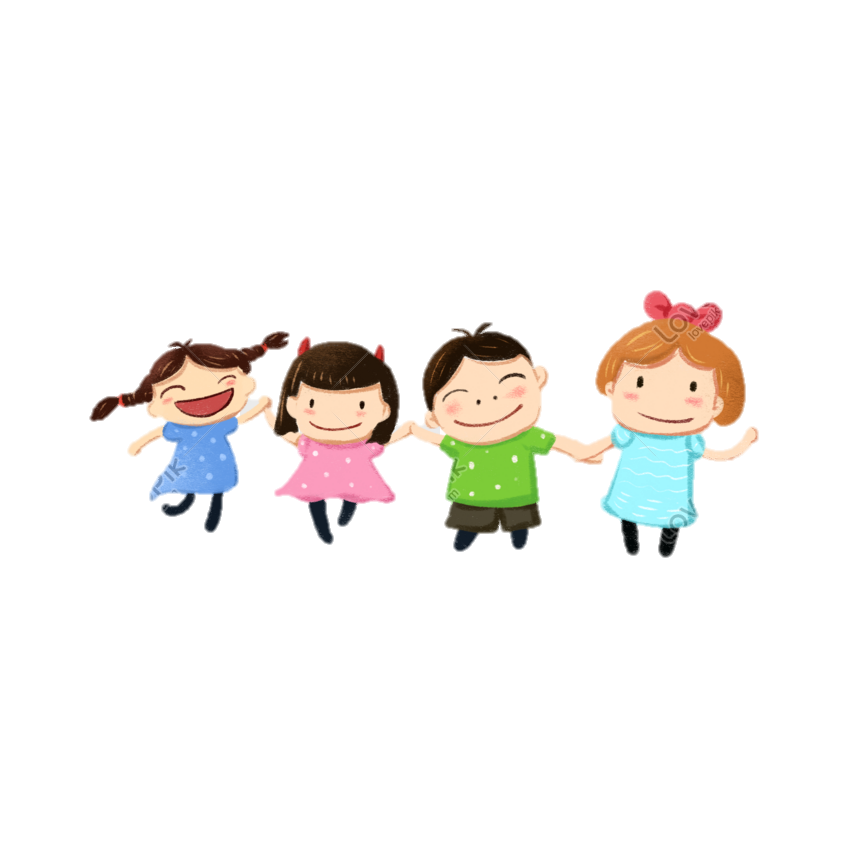 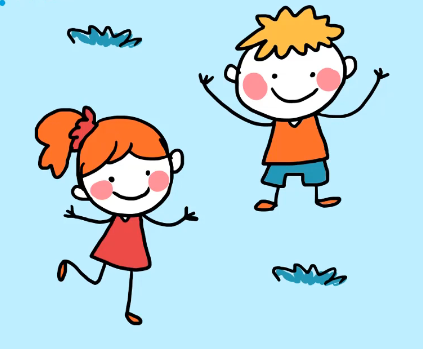 non
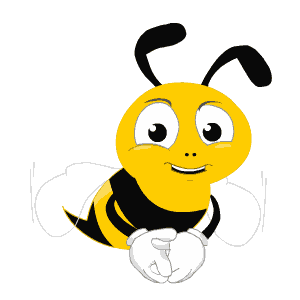 Ong
đi
học
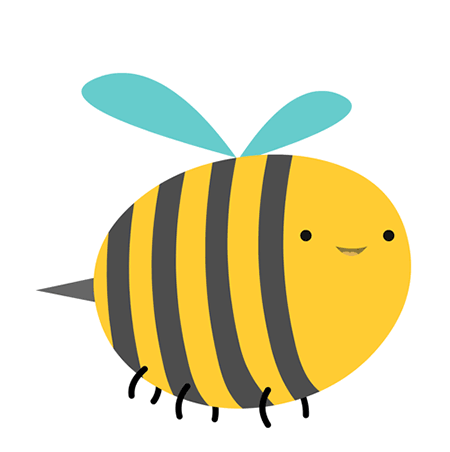 Hãy giúp chú ong non ôn bài cũ 
trước khi vào lớp học nhé.
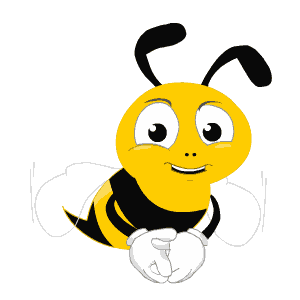 Trong các từ sau, từ nào là từ ghép phân loại?
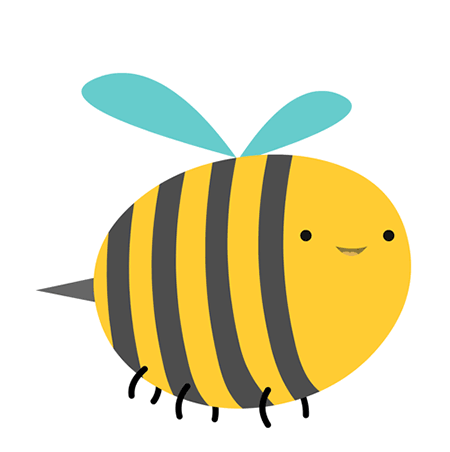 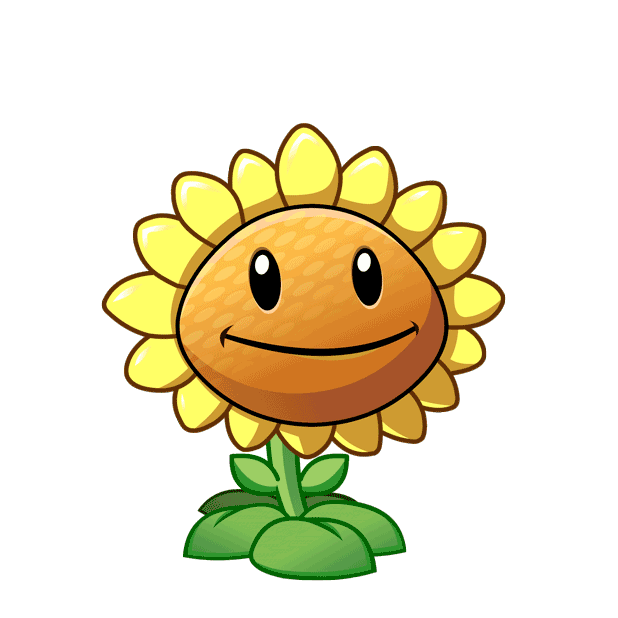 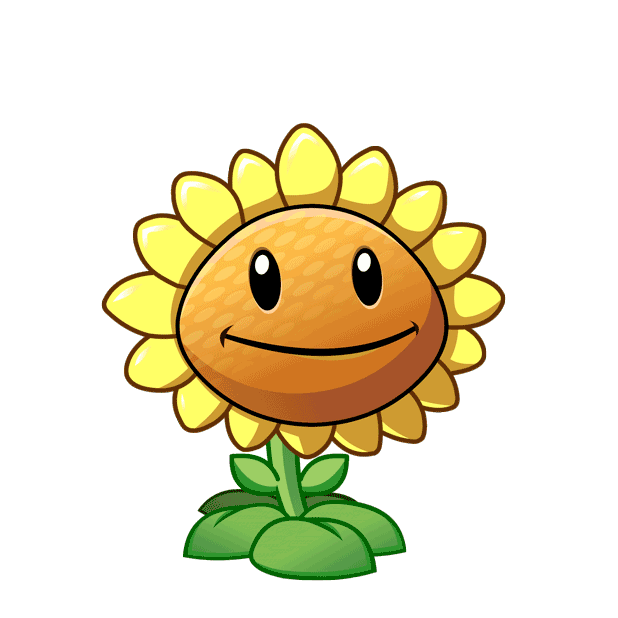 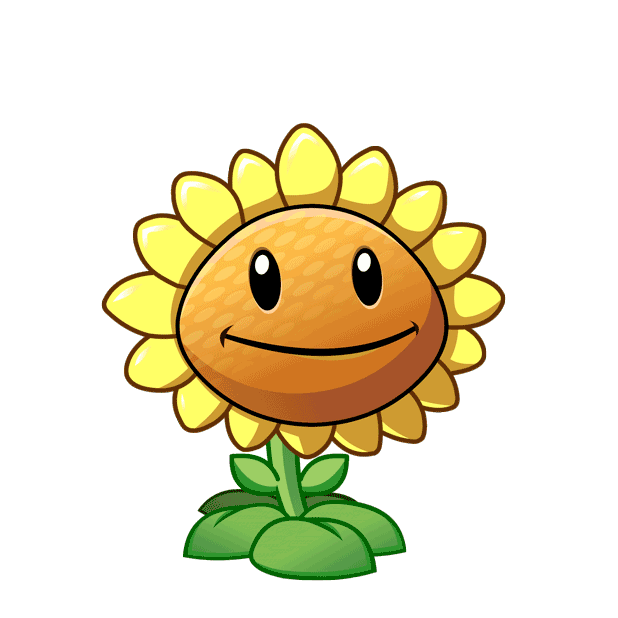 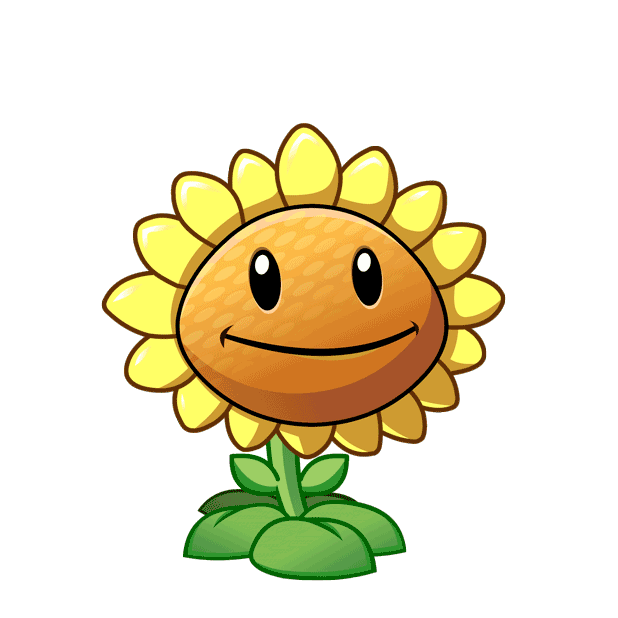 A. đường sắt
B. đi đường
C. đường xá
D. con đường
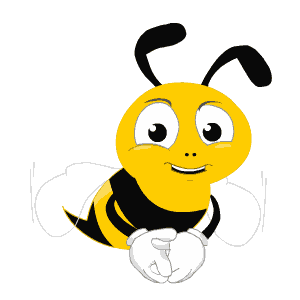 Từ “ Bờ bãi “ được xếp vào nhóm từ nào?
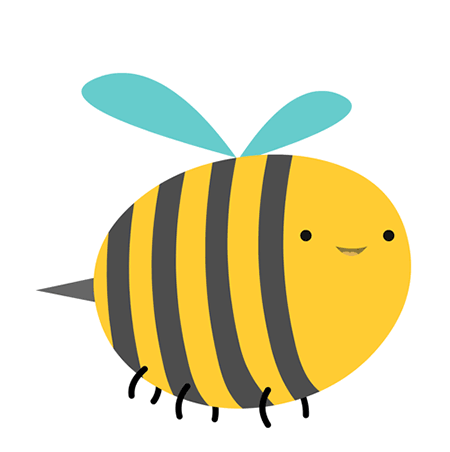 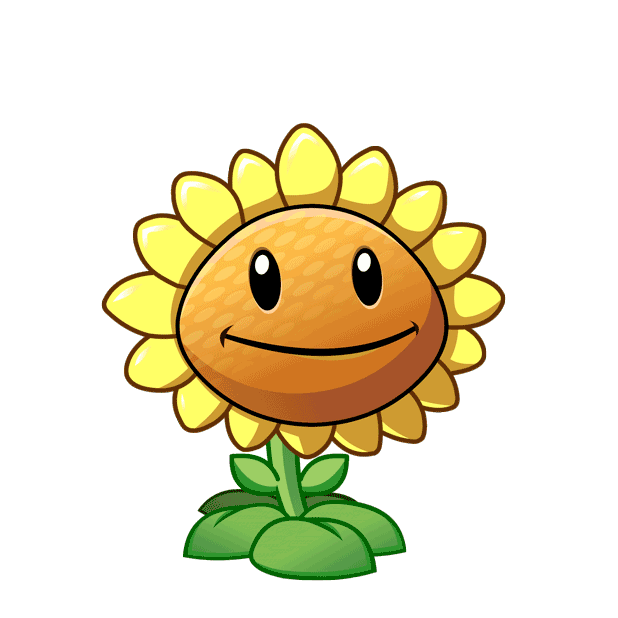 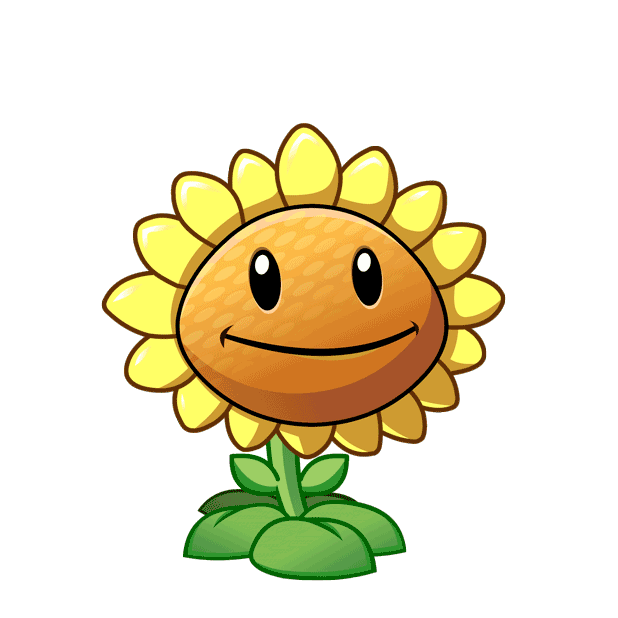 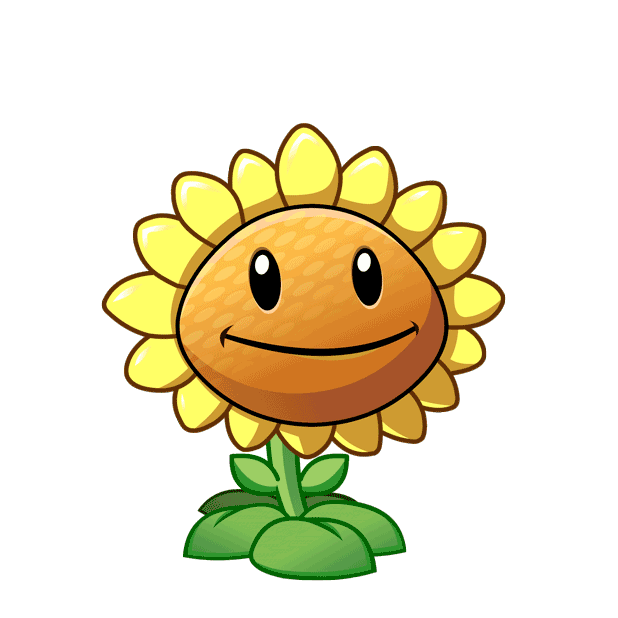 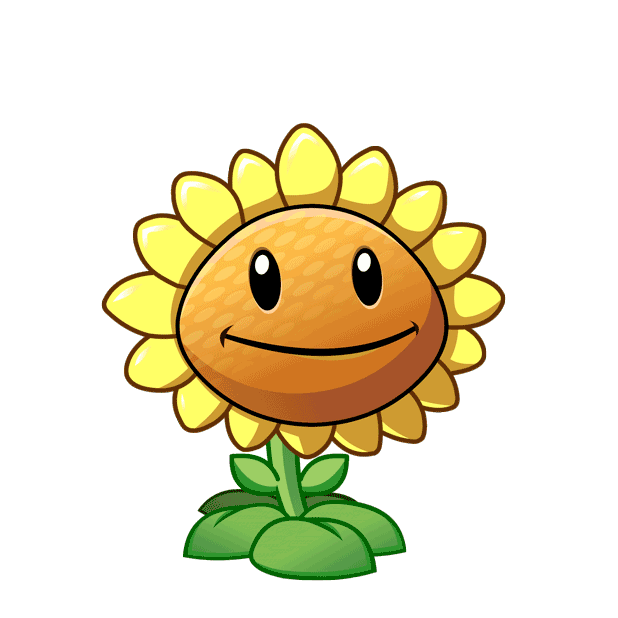 A. Từ ghép phân loại
B. Từ ghép tổng hợp
C. Từ láy âm
D. Từ láy vần
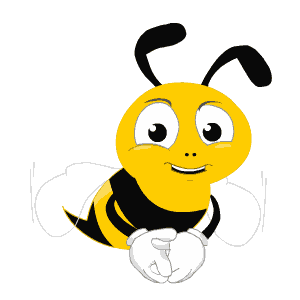 Từ “ thoang thoảng” được xếp vào nhóm từ  láy nào?
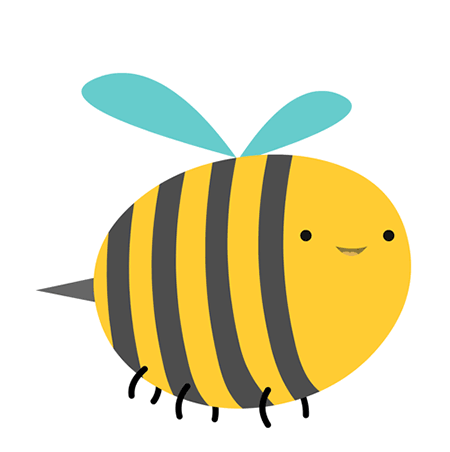 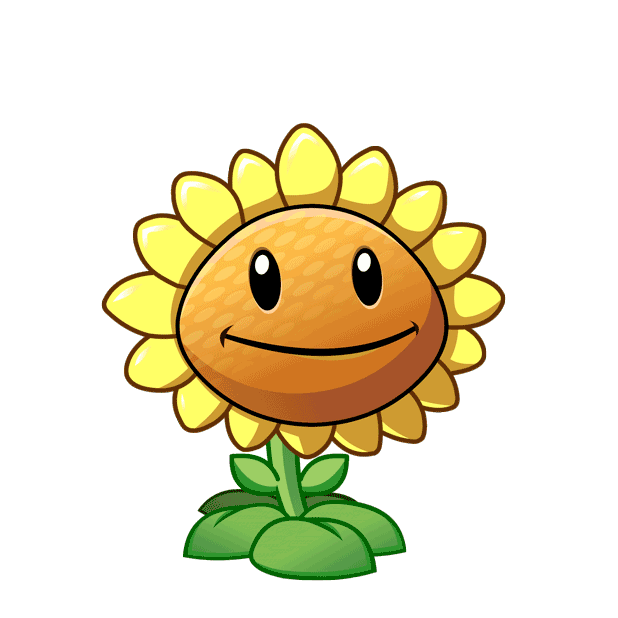 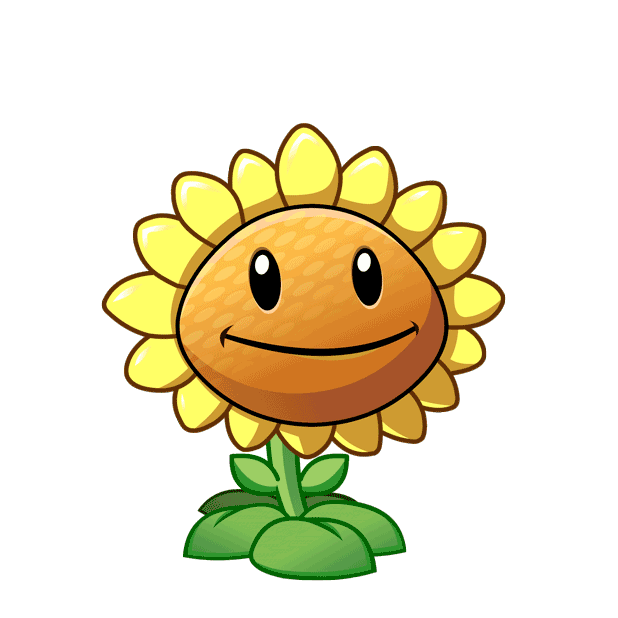 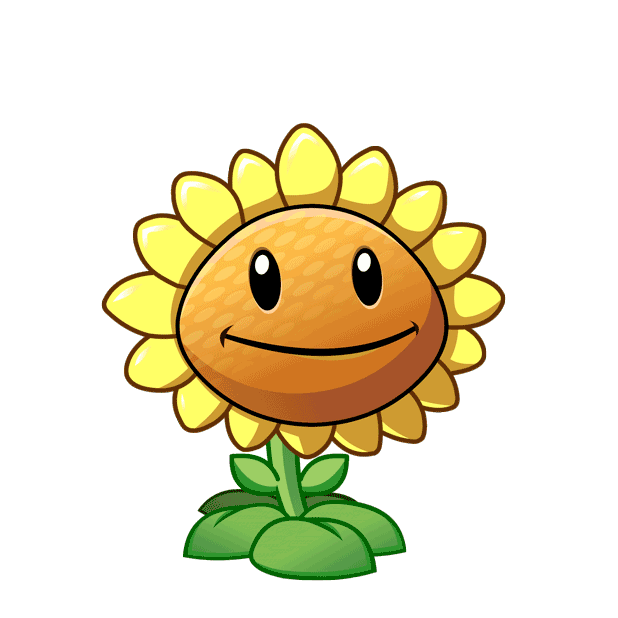 A. Từ láy âm
C. Từ láy cả âm và vần
B. Từ láy vần
non
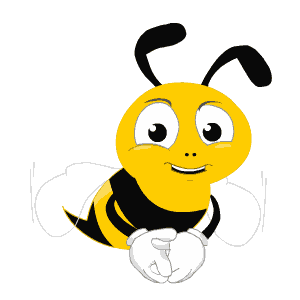 Ong
Giỏi
Quá
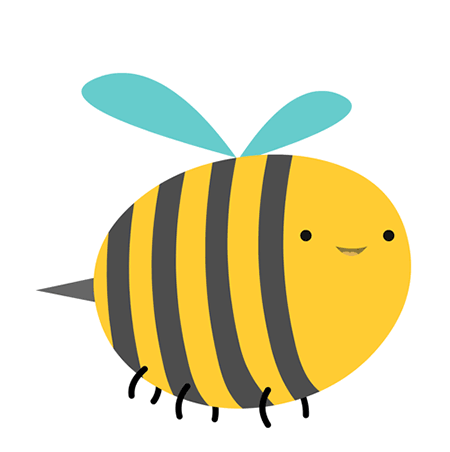 Ong non nhớ bài rồi đấy. Mình cùng vào lớp thôi!
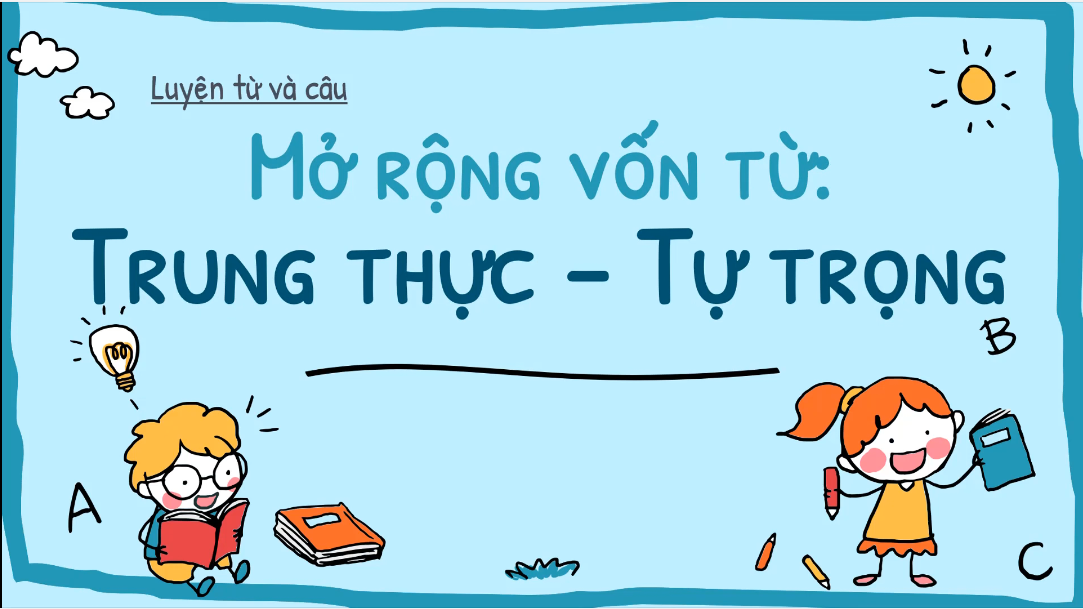 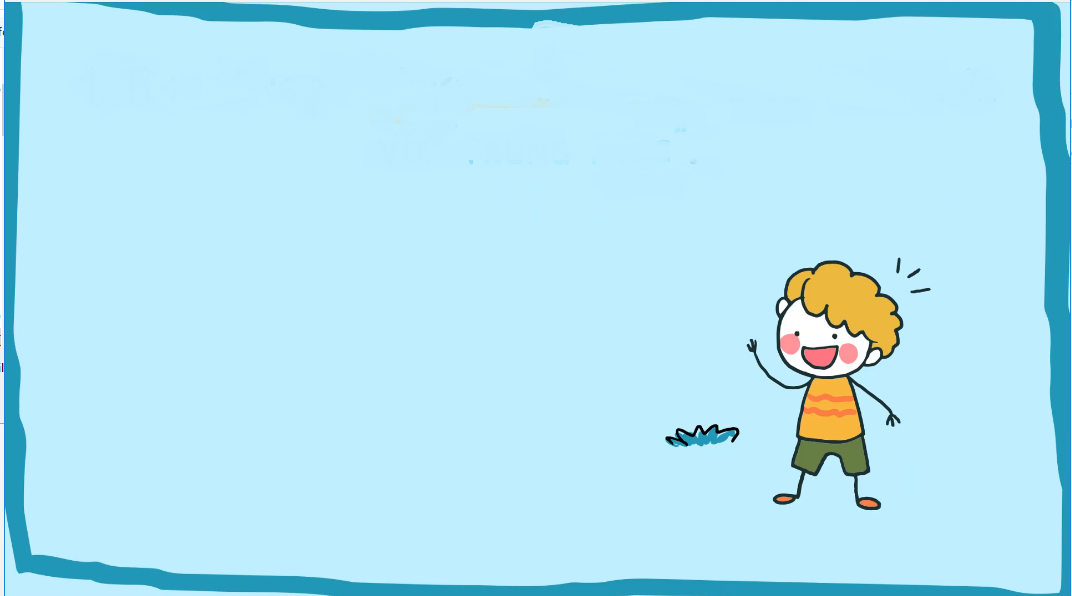 Bài 1: Tìm từ cùng nghĩa và từ trái nghĩa với từ trung thực
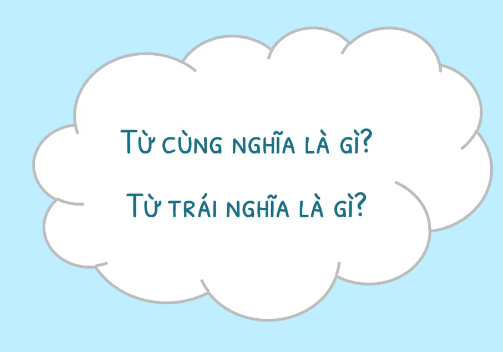 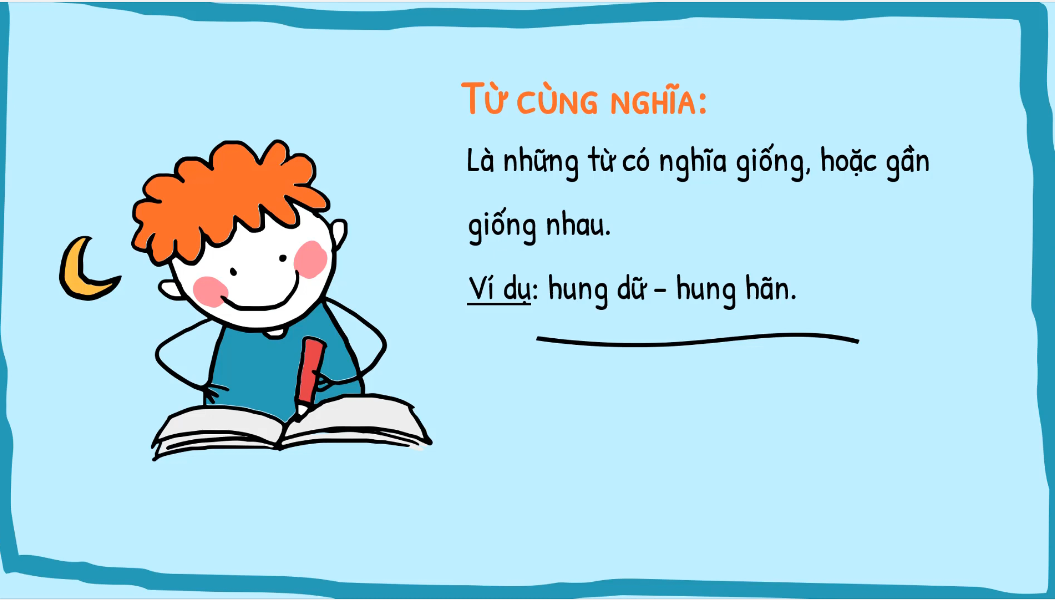 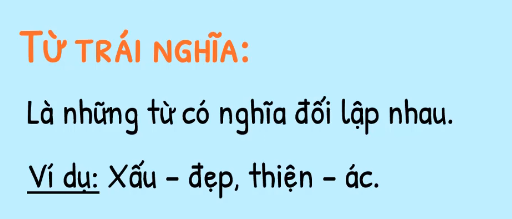 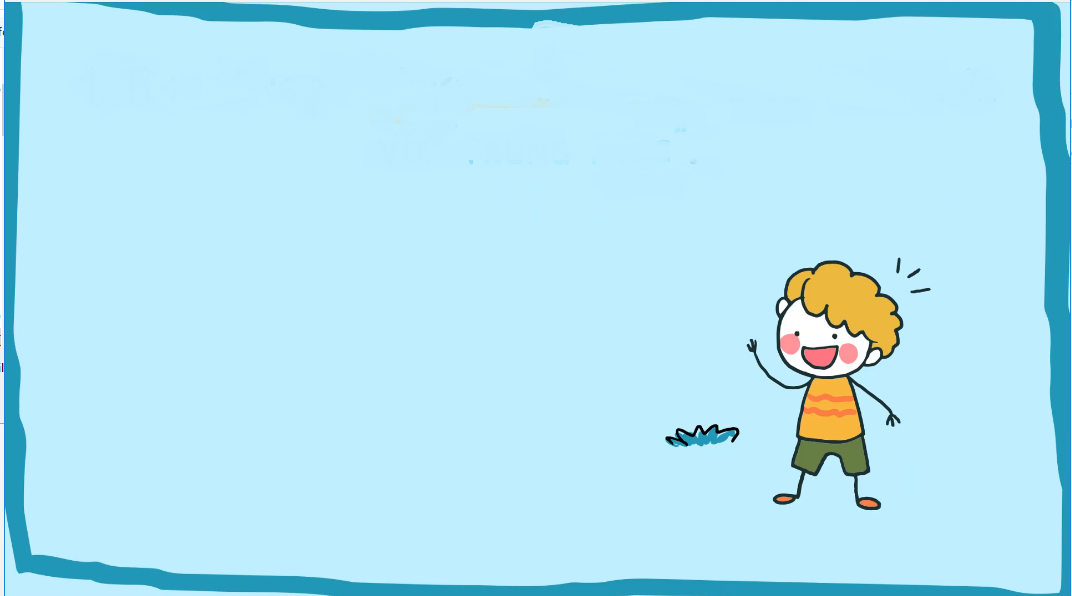 Bài 1: Tìm từ cùng nghĩa và từ trái nghĩa với từ trung thực
M: 
Từ cùng nghĩa: thật thà
Từ trái nghĩa: gian dối
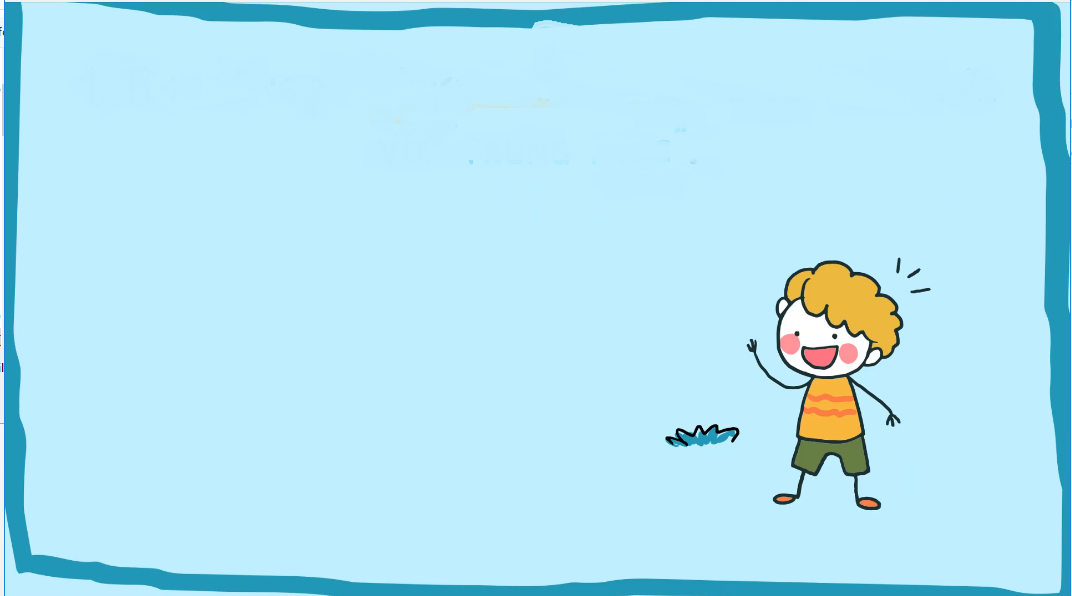 Bài 1: Tìm từ cùng nghĩa và từ trái nghĩa với từ trung thực
Hãy xếp các từ sau vào hai cột:
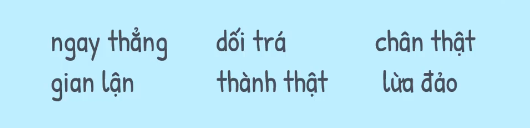 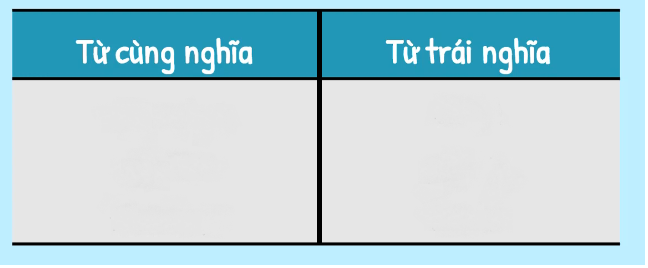 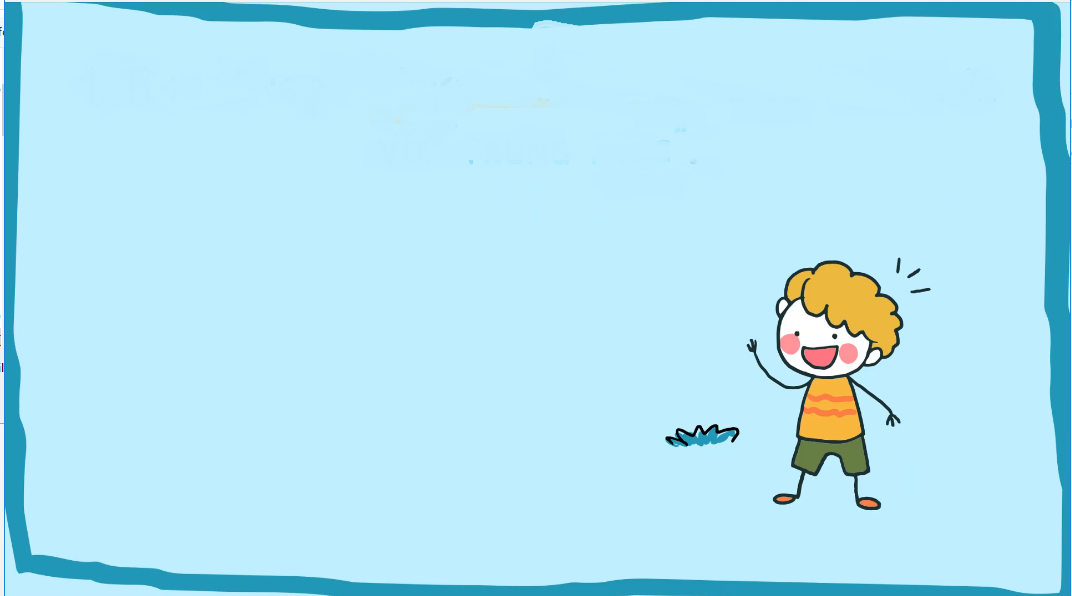 Bài 1: Tìm từ cùng nghĩa và từ trái nghĩa với từ trung thực
Hãy xếp các từ sau vào hai cột:
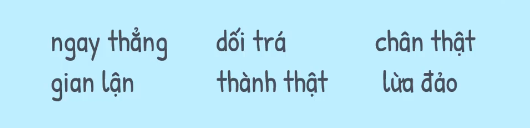 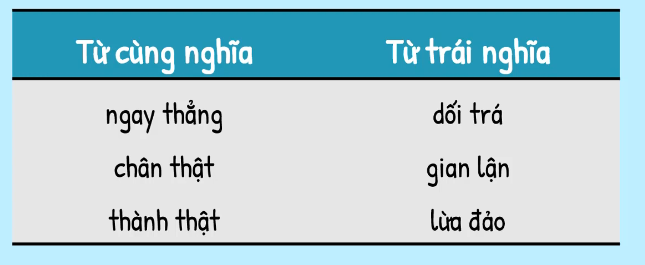 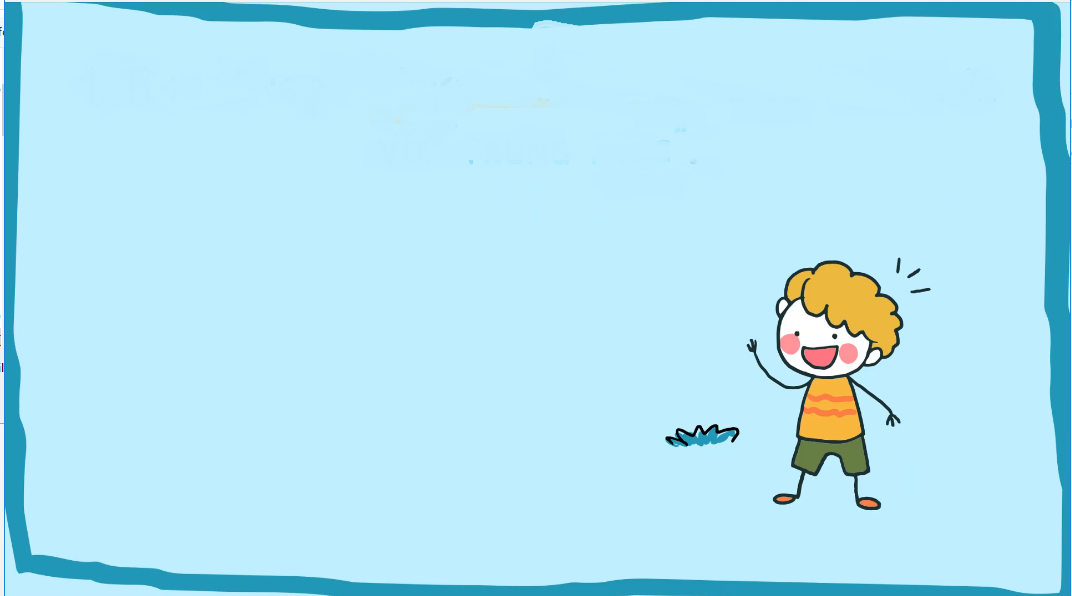 Bài 1: Tìm từ cùng nghĩa và từ trái nghĩa với từ trung thực
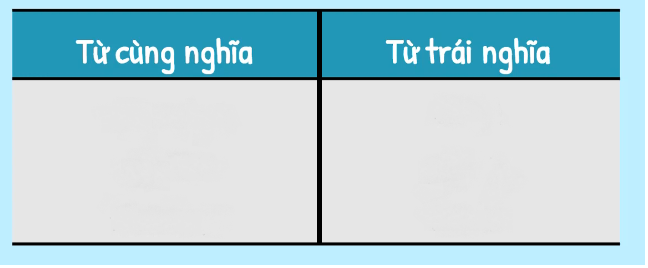 thẳng thắn, thẳng tính, ngay thẳng, ngay thật, chân thật, thật lòng,  trung thực, thật lòng, thật tình, thật tâm, bộc trực, chính trực
dối trá, gian dối, gian lận, gian manh, gian ngoan, gian giảo, gian trá, lừa bịp, lừa dối, bịp bợm, lừa đảo, lừa lọc,..
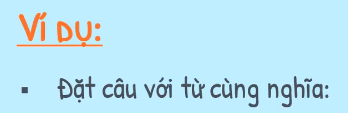 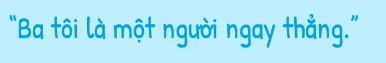 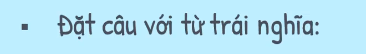 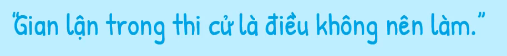 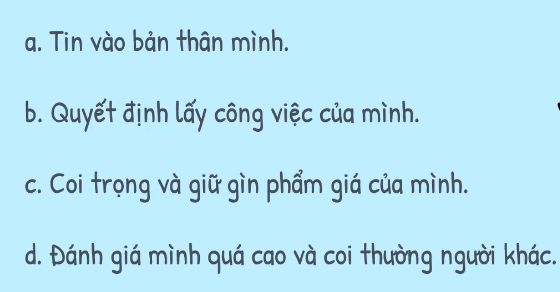 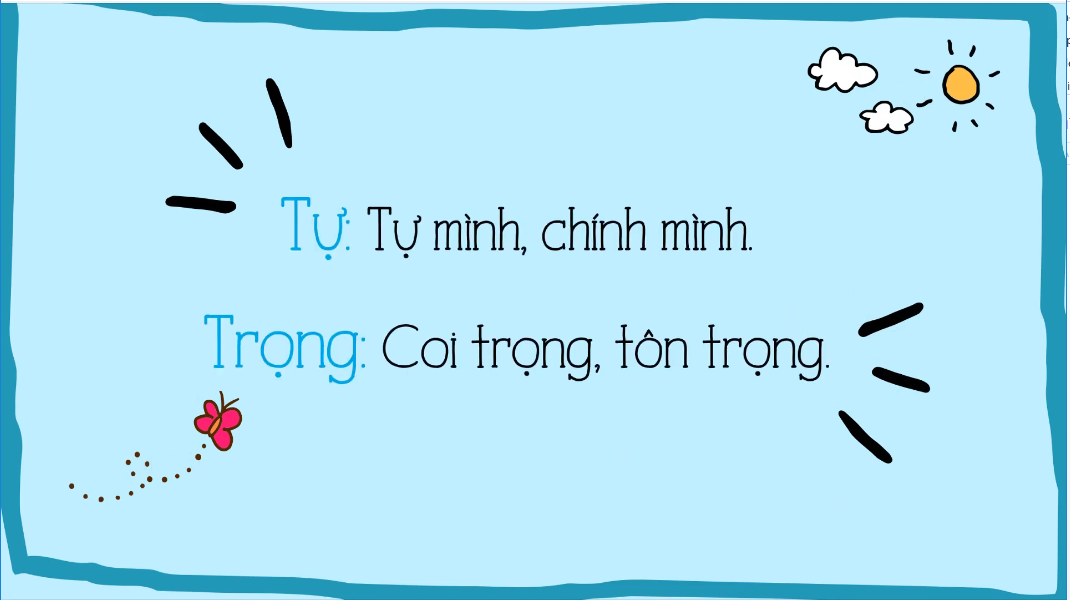 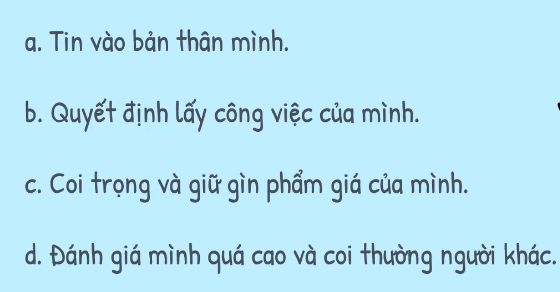 Tự tin
Tự quyết
Tự trọng
Tự cao
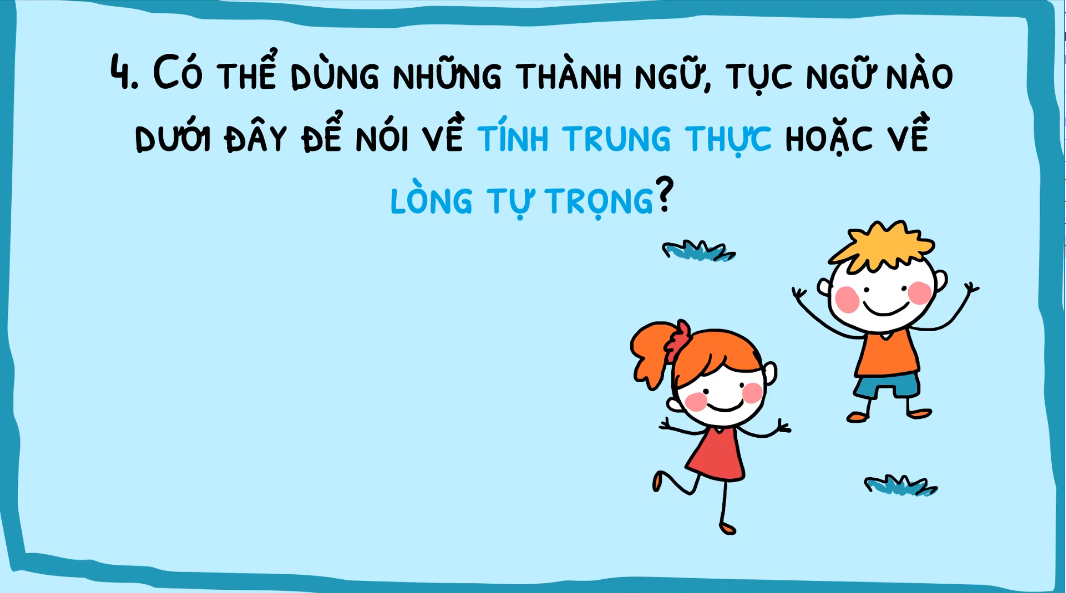 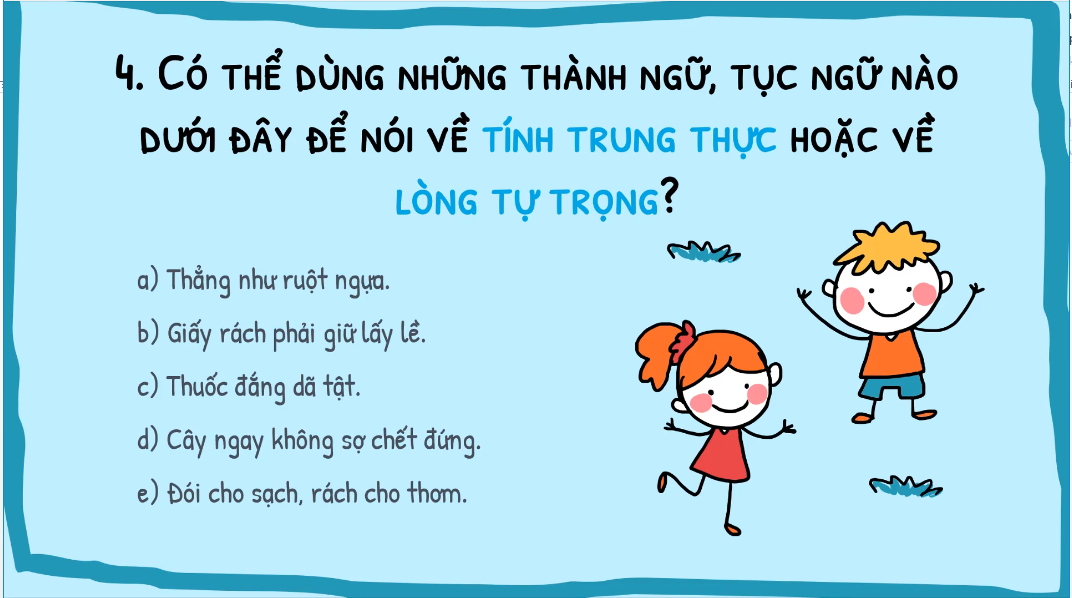 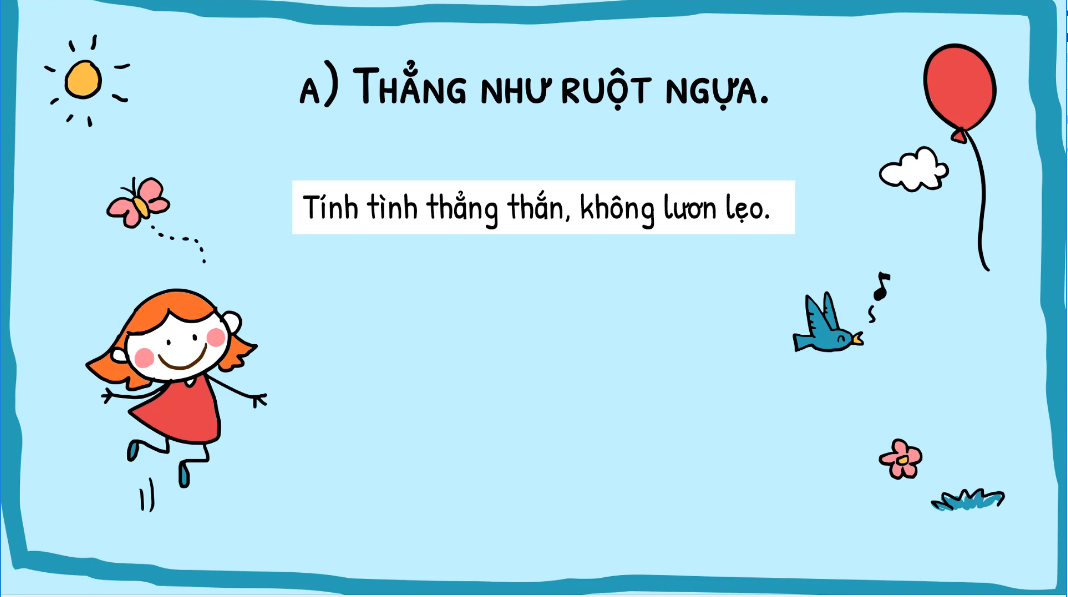 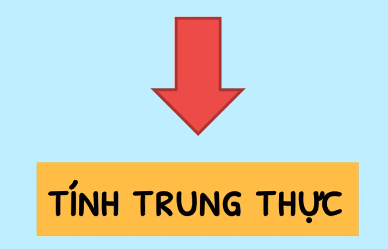 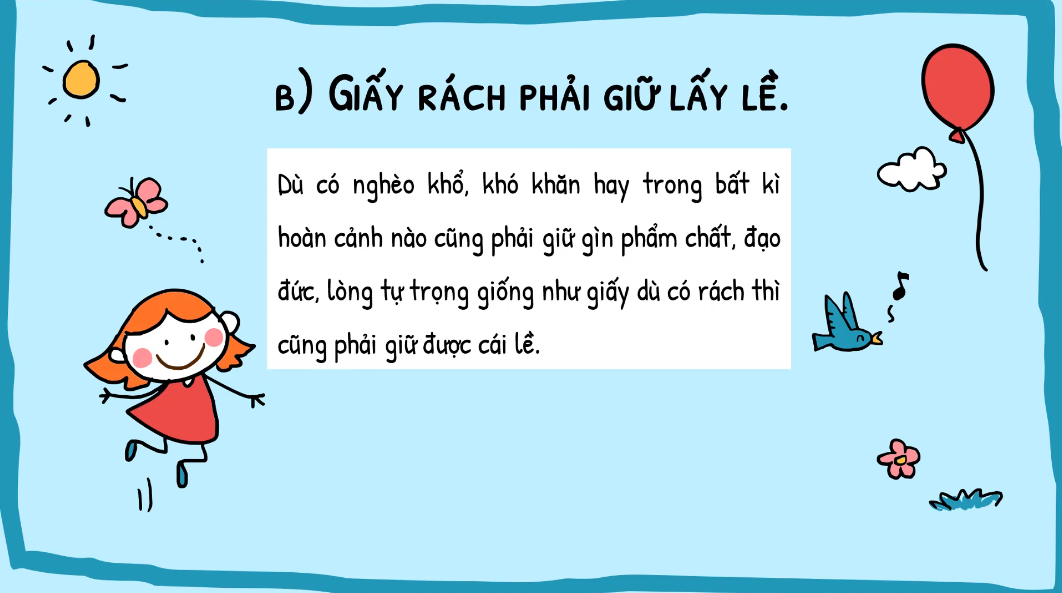 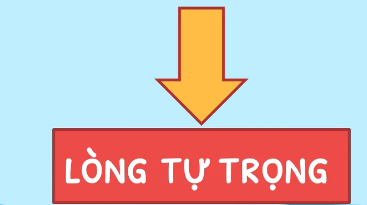 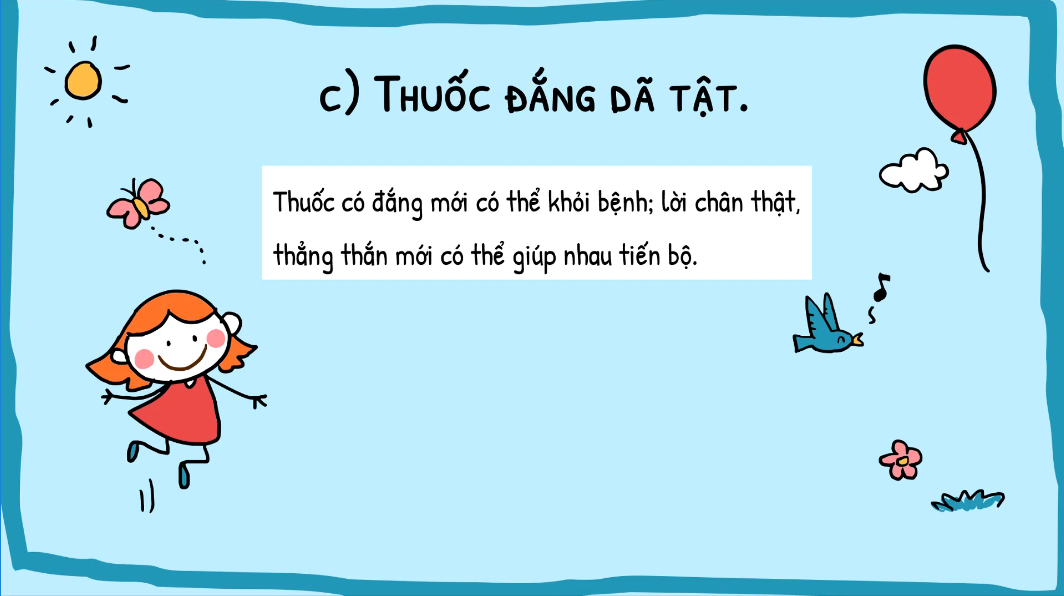 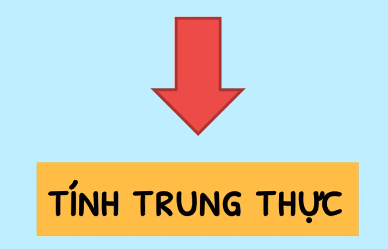 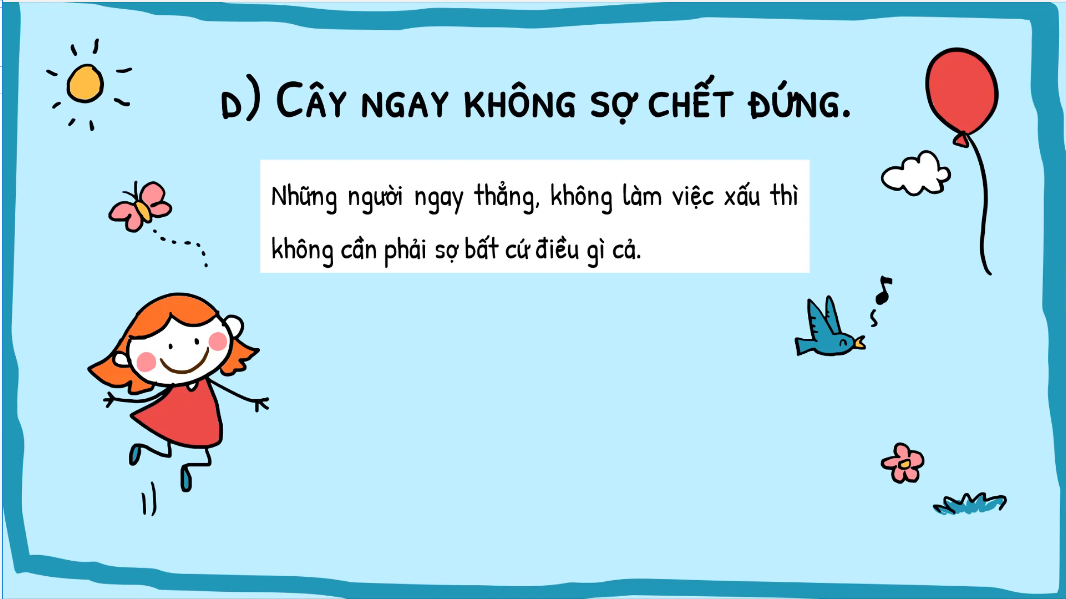 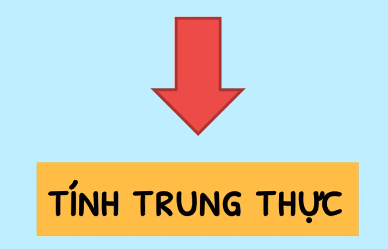 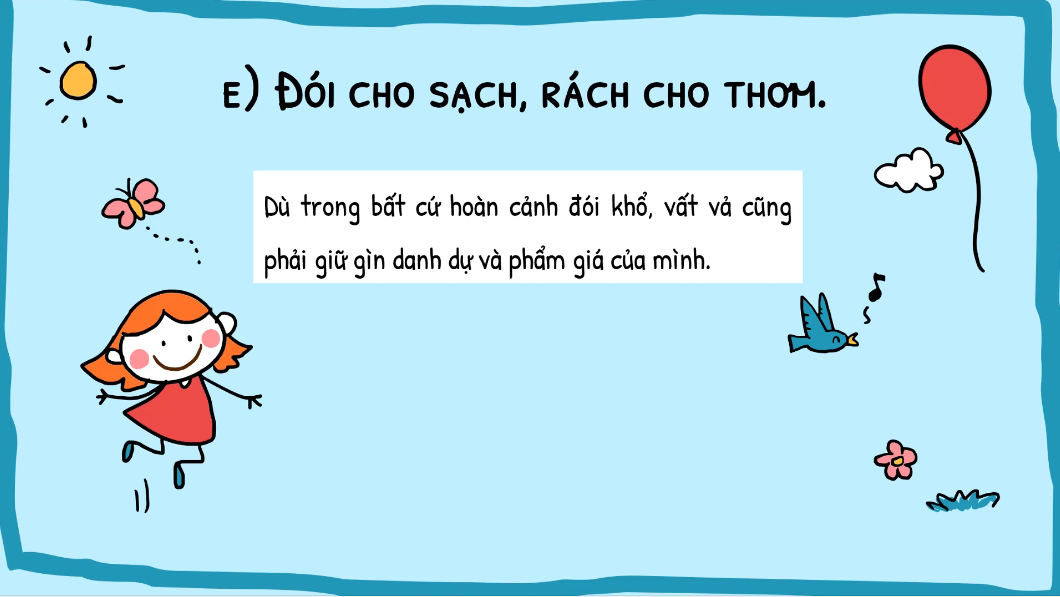 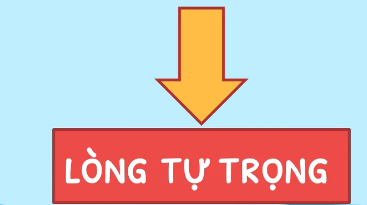 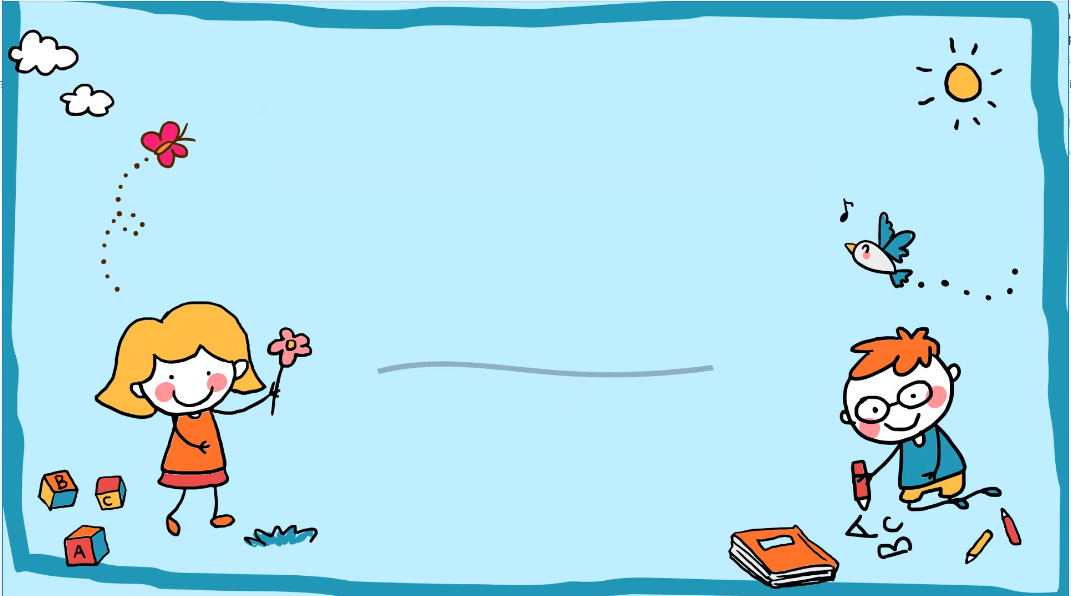 CỦNG CỐ
Học thuộc các thành ngữ, tục ngữ
Bài sau: Danh từ
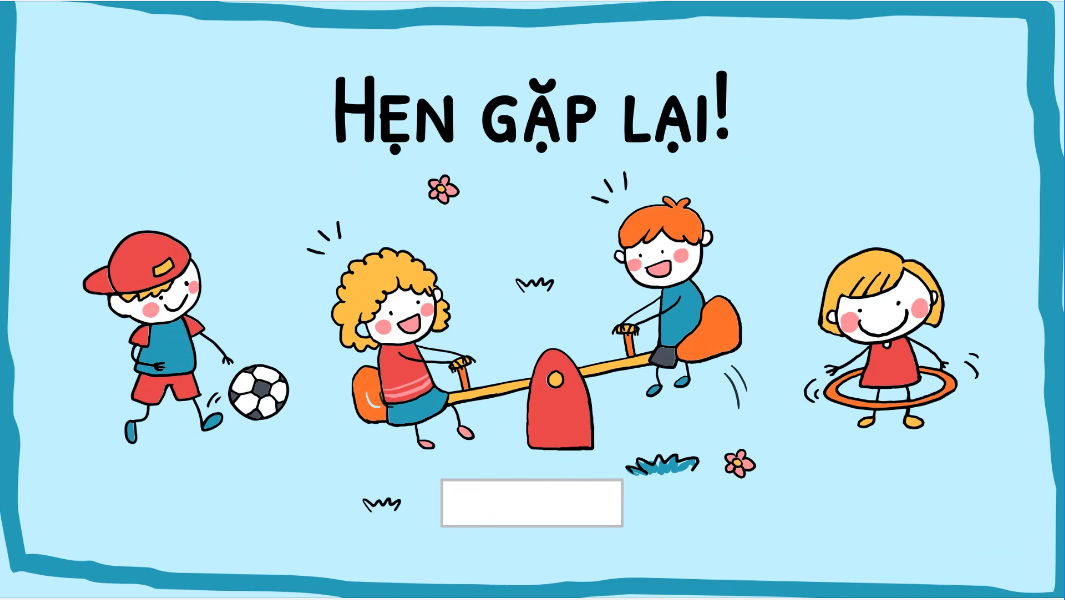